Kuram vajag matemātiku?
Aleksandrs Vorobjovs
[Speaker Notes: + pastāstīt, kādēļ es sagatavoju šādu nodarbību.]
Iespējamās misijas absolvents
Matemātikas un fizikas skolotājs Mārupes vidusskolā
Latvijas universitātes pedagoģijas doktorants
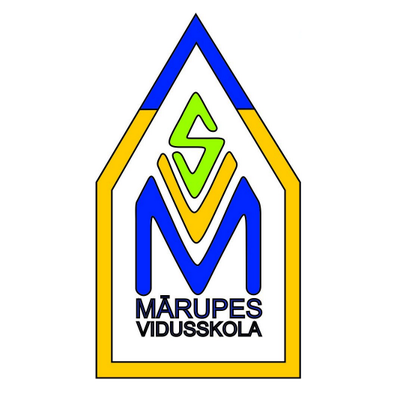 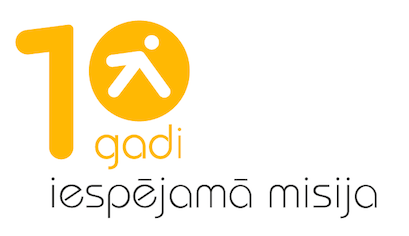 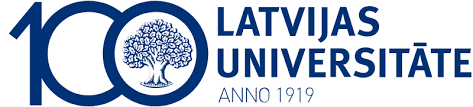 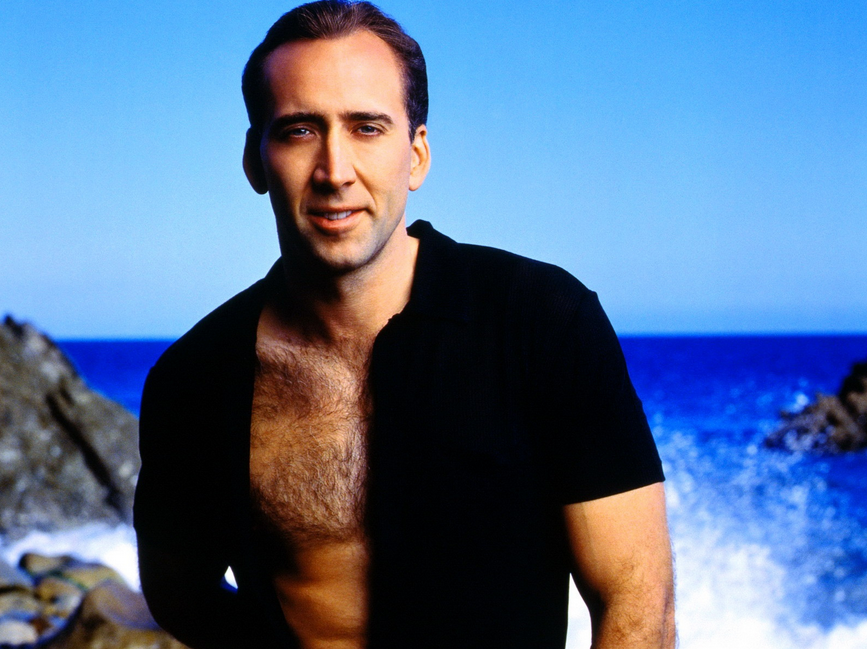 Vai varat atpazīt, kuri stabiņi parāda rezultātu matemātikā?
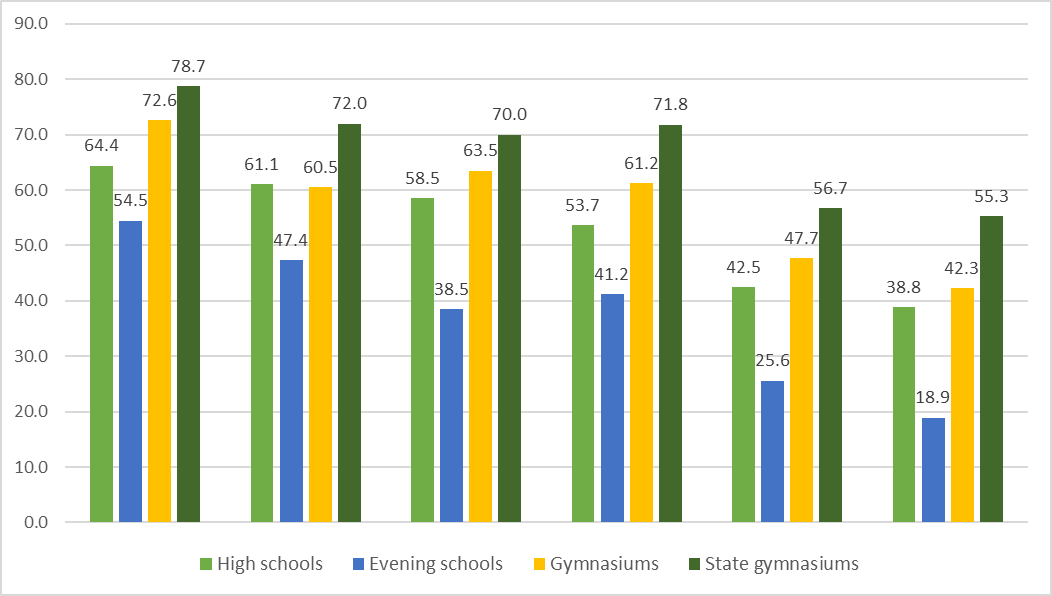 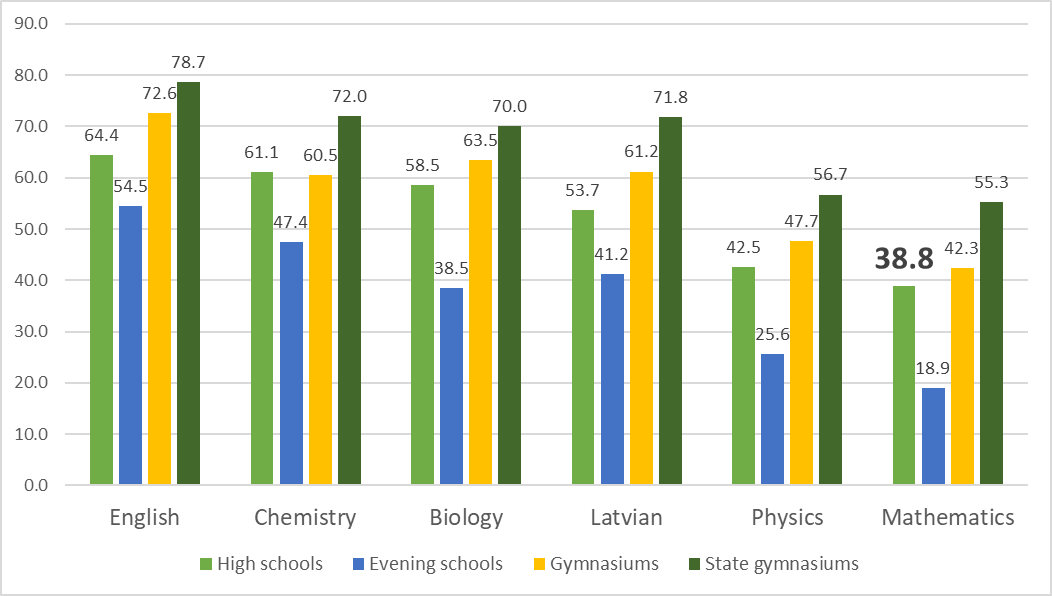 Pašrefleksijas prasmes
Skolēniem ar vājām zināšanām matemātikā – neadekvāti augstas ekspektācijas par rezultātu;
izcilniekiem – otrādi.
Kādēļ tā ir satraucoša ziņa?
[Speaker Notes: Šajā uzdevumā piemēru konteksts ir skolēniem svešs. Viņi vēl nezina, kādēļ vēsturiskos tēlus Francijā un Anglijā “numurēja”.]
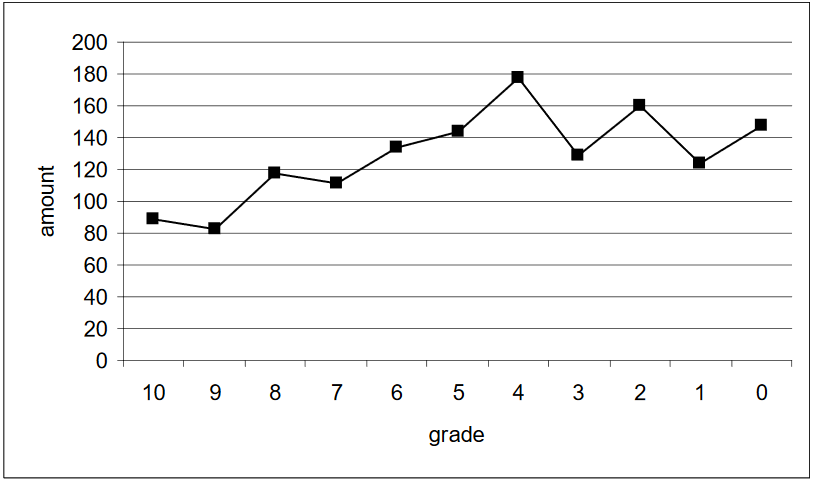 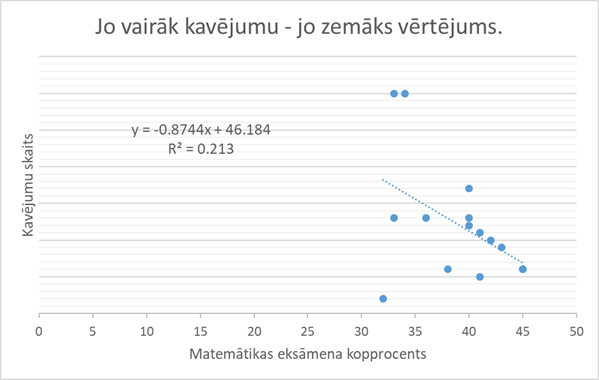 Cik pētījumus ir veicis VISC pēdējo 10 gadu laikā, lai izprastu šo situāciju?
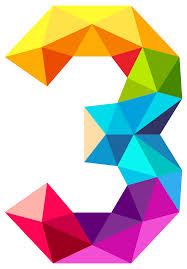 No tiem:
 viens ir veltīts mazākumtautību skolām, un matemātika tajā ir tikai pieminēta;
 otrs ir pārskats par CE rezultātiem 2011.gadā; citāts no secinājumiem: «Skolēnu  vidējie  sasniegumi  atsevišķos  uzdevumos  izraisa  pārdomas  par  tajos  pārbaudāmo prasmju apguvi mācību procesa laikā»
 trešais ir materiāls, kas ir pieteikts kā metodisks, lasītājus informē par to, ka «skolēniem ir dažāda matemātikas mācīšanās pieredze».
[Speaker Notes: Students from minority schools showed significantly better results than students who studied in Latvian. For example, in 2009 the difference was, respectively, 46.6 % compared to 34.5 %.]
Rebrand
1998
Matemātika

2013
Matemātika

Today
Matemātika
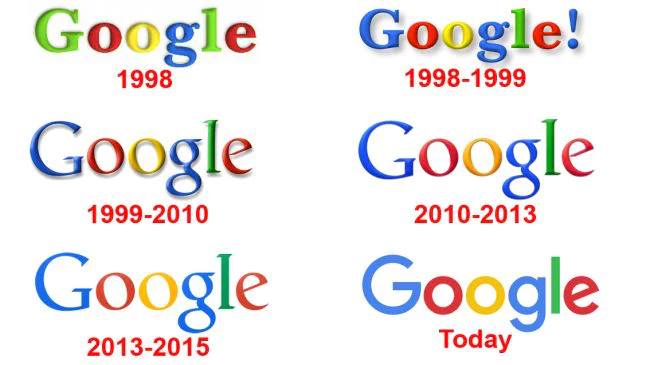 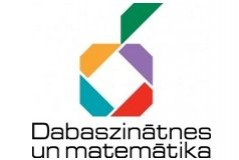 «Nesaprotu, kāpēc tiek dalīti skolotāj: parastie, kas mācās PPMF un īpašie - IM.»
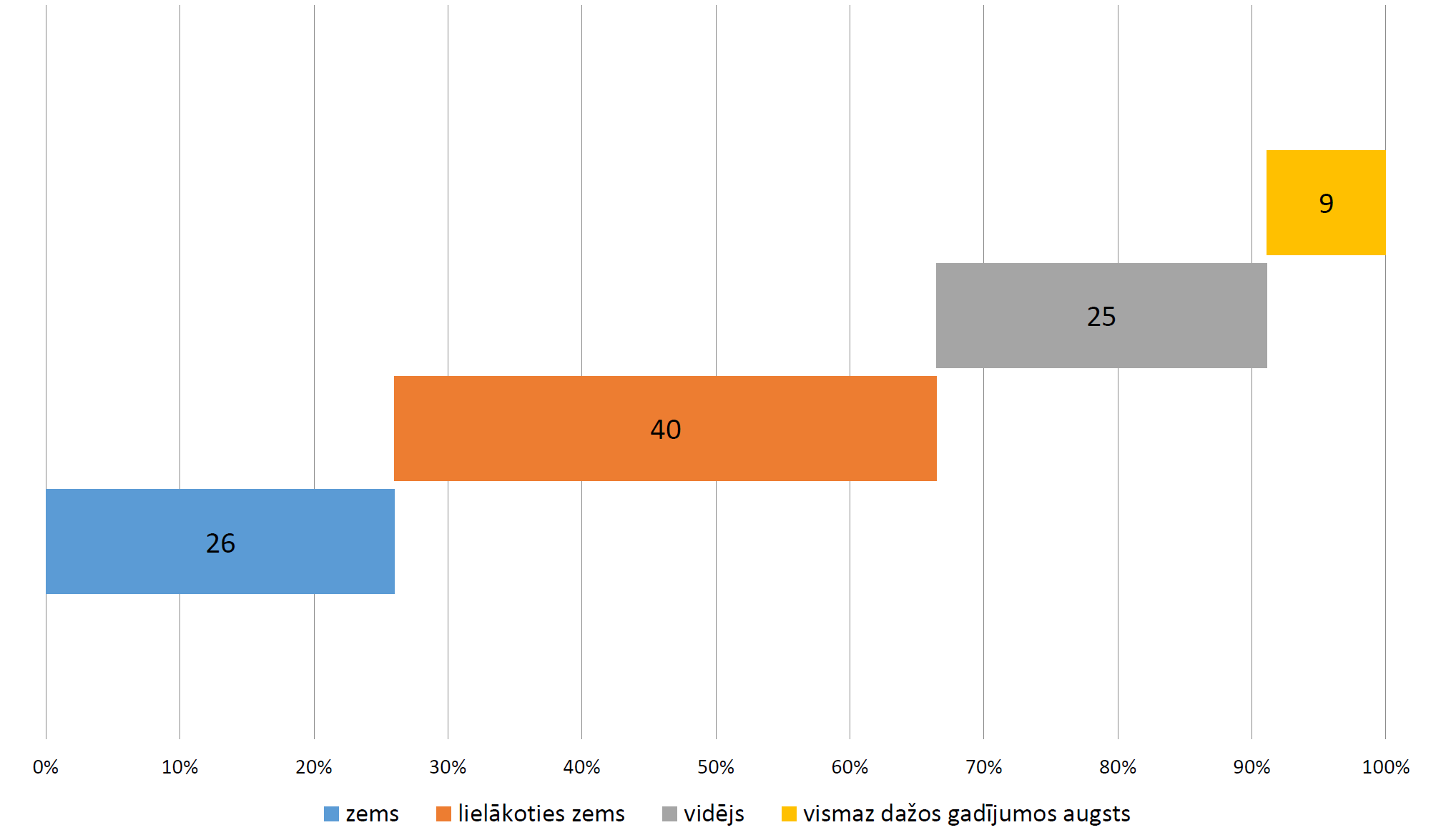 Skolēna izziņas darbības dziļums % no vērotajām stundām
[Speaker Notes: 2015.gadā, vērojot vairāk nekā 200 eksakto mācību priekšmetu stundas visā Latvijā projekta skolās.]
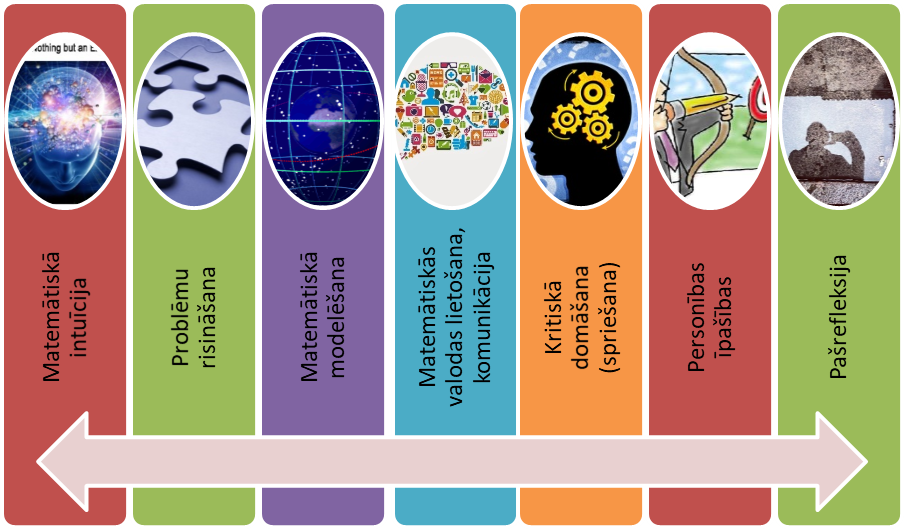 Kādas prasmes visvairāk ietekmē rezultātu matemātikā?
Problēmu risināšanas prasme	0,59
Modelēšana					0,53
Matemātiskā intuīcija			0,38
Pašrefleksija					0,34
Problēmu risināšanas prasme
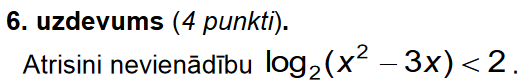 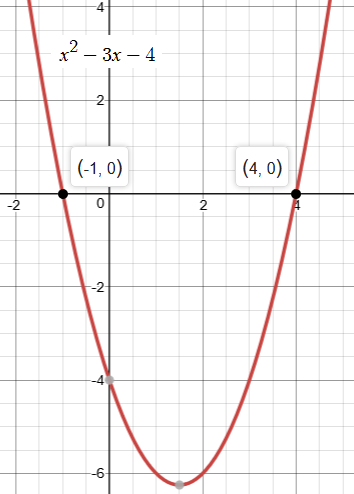 Īsti nav problēma, jo tas ir reproduktīvs uzdevums – skolēns atkārto matemātikas stundā daudzkārt lietotu algoritmu.
[Speaker Notes: Kādreiz, 20.gadsimta 70.gados par matemātisku problēmu uzskatīja jebkuru matemātikas uzdevumu.
Mūsdienās uztvere ir būtiski mainījusies – problēma ir situācija, kad skolēnam jāpielieto esošās zināšanas jaunā, nestandarta situācijā vai jāsintezē jauna ideja.]
Problēmu risināšanas prasme
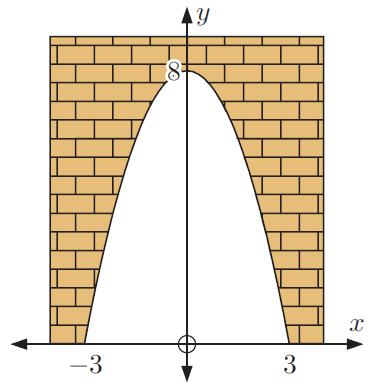 Kravas auto vēlas izbraukt cauri paraboliskas formas tonelim. Zīmējumā izmēri doti metros. Kravas auto ir 5 m augsts un 4 m plats. Vai tas var izbraukt cauri tunelim? Atbildi pamato ar aprēķiniem!
Modelēšana
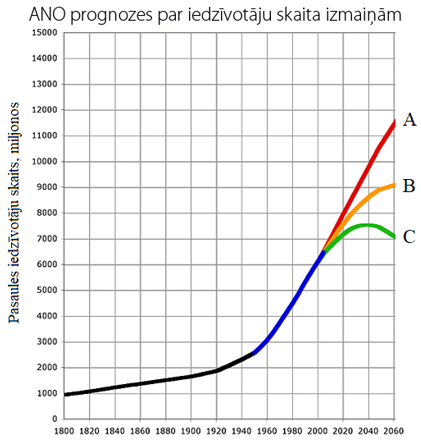 2018.gada sākumā Pasaules iedzīvotāju skaits bija 7,6 miljardi cilvēku. Pastāv vairākas prognozes par to, kā tuvākajos 40 gados mainīsies iedzīvotāju skaits uz Zemes. Grafikā ir parādītas trīs populārākās no tām. Ar aprēķiniem nosaki katras prognozes:
funkcijas nosaukumu;
funkcijas formulu.
Saturs
Kāds saturs varētu pārliecināt skolēnus, ka viņi vēlas saistīt studijas ar eksakto virzienu?

Aptuveni katram devītajam Latvijas iedzīvotājam ir Instagram profils.Cik Instagram lietotāju ir Latvijā?
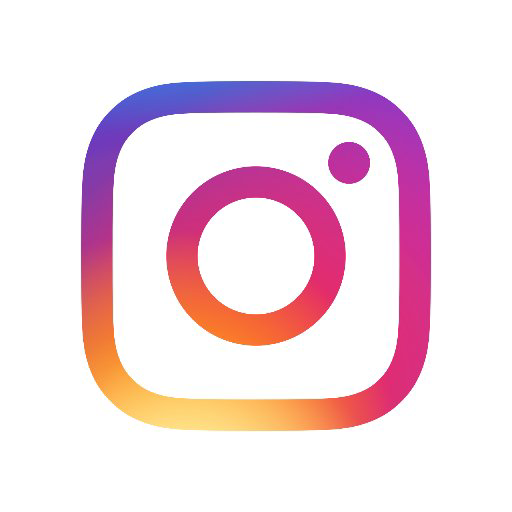 Apskatot šo attēlu, vai Tev rodas zinātkāre pārbaudīt, kāds rezultāts sanāk pēdējā rindiņā?
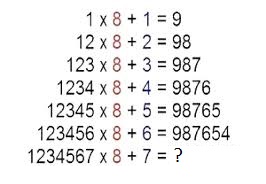 «Pat negribētos, bet es šo uzdevumu tagad izpildīju.»
Ko Tu secināji no šīm divām skaitliskām nevienādībām?
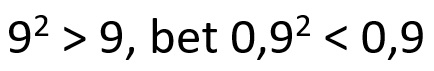 «Pirmā nevienādība ir pareiza un otrā – aplama.»
Puse Latvijas teritorijas ir klāta ar mežiem. Diagrammā ir redzams Latvijas mežu sadalījums pa koku sugām. Cik procentus no Latvijas teritorijas klāj skujkoku meži?
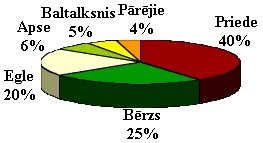 Tai pat laikā...
Vai jums ir zināms, kādēļ Francijākādreiz numurēja cilvēkus?

No aprobācijas materiāla matemātikā 5.klasei: «Pārveido dotos skaitļus! Romiešu ciparus lieto, lai apzīmētu valdniekus, piemēram Francijas karalis Luijs XVI (……………..), Anglijas karaliene Elizabete II (………….).»
[Speaker Notes: Šajā uzdevumā piemēru konteksts ir skolēniem svešs. Viņi vēl nezina, kādēļ vēsturiskos tēlus Francijā un Anglijā “numurēja”.]
Savlaicīgums
Kurā brīdī Latvijā skolēni izlemj savu izglītības trajektoriju vai ideālā gadījumā – izdara karjeras/ nozares izvēli?
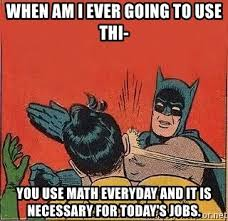 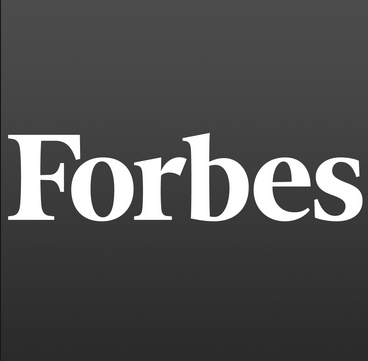 Kā darbadevēji interpretē matemātiku?
Statistiski nozīmīgi labāki panākumi matemātikā ir skolēniem, kuri:
 labi mācās dabaszinātņu priekšmetus (fiziku, bioloģiju) un latviešu valodu;
 ir ar labām modelēšanas un problēmu risināšanas prasmēm;
 lūdz palīdzību, ja kaut ko nesaprot;
 iedziļinās jautājuma būtībā, nevis tikai salīdzina atbildi;
 pilda mājasdarbus un risina iepriekšējo gadus eksāmenus;
 apmeklē konsultācijas;
 nekavē skolu (ja vien tā nav došanās uz olimpiādi);
 ir ar lielām ekspektācijām;
 fokusējas uz vienu darbu un mācās klusumā.
Kopsavilkums
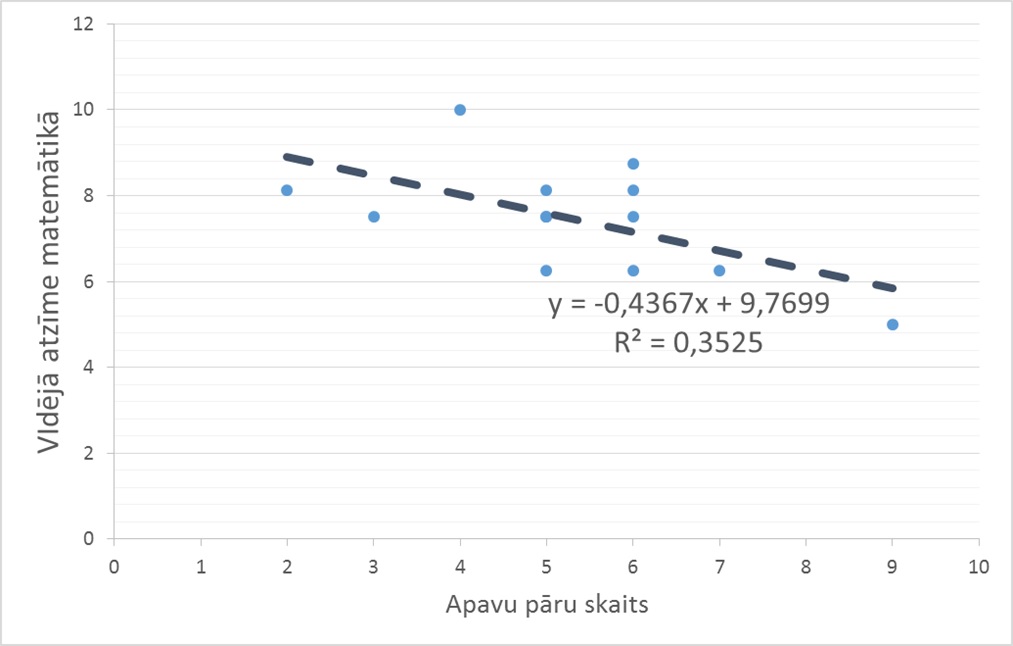 r = –0,6